স্বাগতম
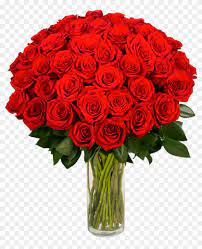 শিক্ষক পরিচিতি
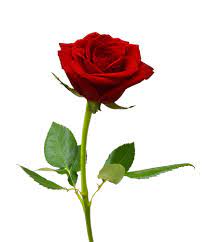 mohiuddin
 হিজলা , বারিশাল
পাঠ পরিচিতি
এটা কি ?
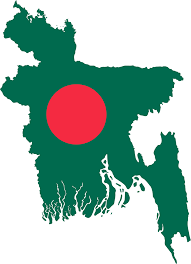 পাঠ সম্পর্কিত ছভি/ভিডও
বাংলা দেশের মানচিত্র ও পতাকা
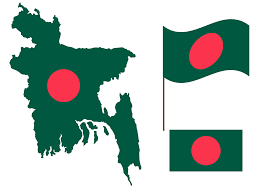 পাঠ ঘোষণা
বাংলাদেশ বিষয় বলি
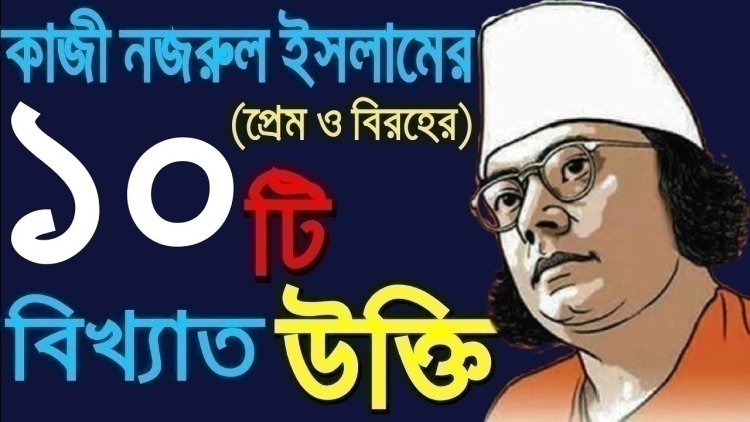 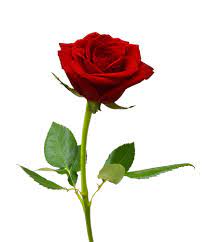 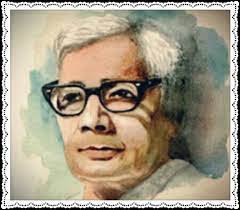 শিখনলফ
বাংলাদেশ স্মপ্রকে ব্লতে পারবে
বাংলাদেশের জাতিয় বিষয় স্মপ্রকে ব্লতে রাবে
বাংলাদেশ কাদের অবদানে তাদের কে চিনবে
পাঠ উপস্থাপন
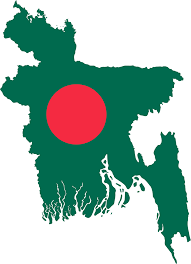 এদের পরিচয় হল
এদের পরিচয় হল
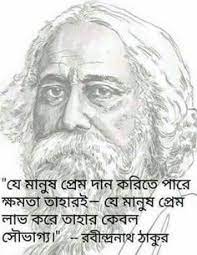 জাতির জনক বঙ্গবন্দ শেখ মুজিবুর রহমনএর অবধান
একক কাজ
জাতিয় বিষয় বাংলাদেশ লিখ
দলীয় কাজ
সংখেপে লিখো
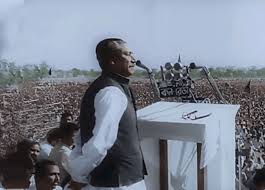 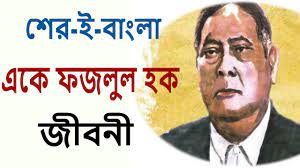 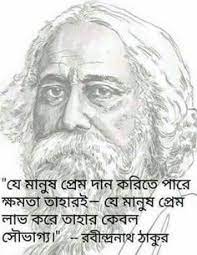 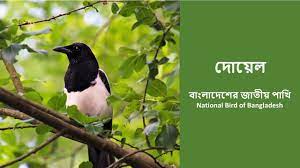 বাড়ীর কাজ
বাংলাদ সম্প্রকে সামারি কর
ধন্যবাদ
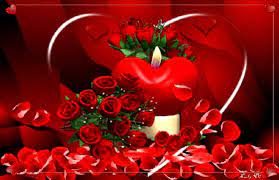